Óceánia és Új- Zélandg e o g r á f i a 8.évfolyam
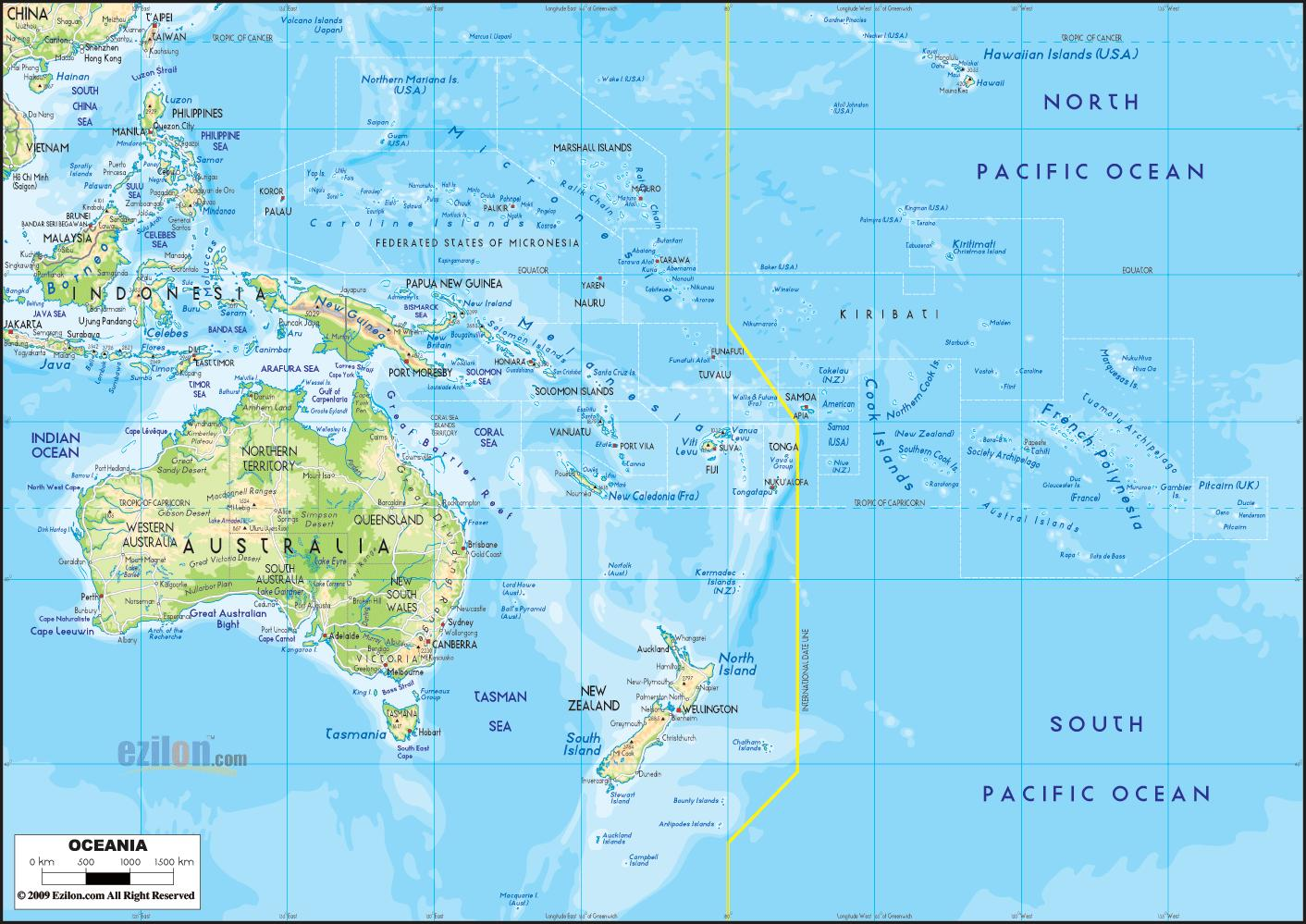 Óceánia
Oceánia tulajdonképpen szigetek csoportja a Csendes-óceánban
legnagyobb szigetei közé tartoznak: Új – Guinea, Új – Zéland, Új-Britannia, Új-Kaledónia, 
   Viti Levu (Fiji), Hawaii  és Bougainville.
Óceániában exotikus gyümölcsöket 
    ananász, banán, kakaó, kávé  termesztenek 
jelentős a halászat
jelentős a turizmus
Óceánia
Új - Zéland
Óceánia legjelentősebb szigete Új – Zéland

két nagyobb (Északi és Déli) és számos kisebb szigetből áll 

fővárosa Wellington

Új – Zéland őslakosai a maorik voltak, ma már Európából (Nagy-Britannia) területéről származó emberek leszármazottai élnek főleg itt

hivatalos nyelve az angol

Új – Zéland sok gyapjút exportál, legjelentősebb a világon

energiatermelés a gejzírek segítségével történik (gejzír: időszakosan működő hőforrás) - a forró vizet használják fel 
    a lakások és az üvegházak fűtésére, sőt áramtermelésre is
Új - Zéland
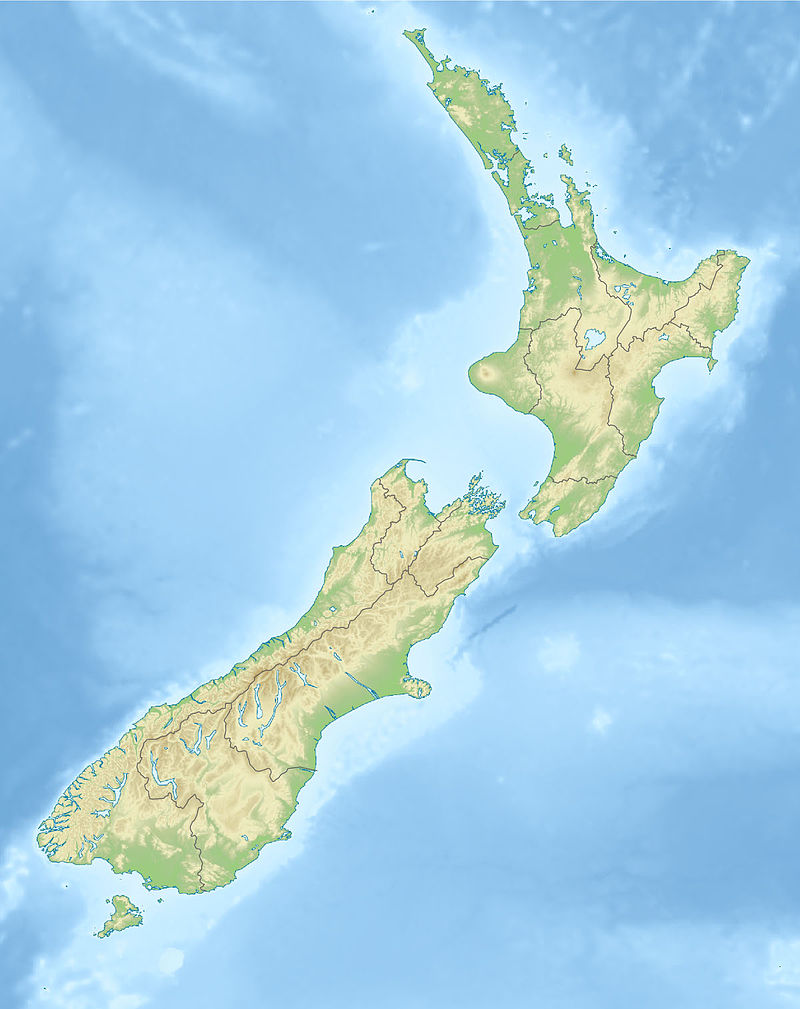 Északi -sziget
Déli -sziget
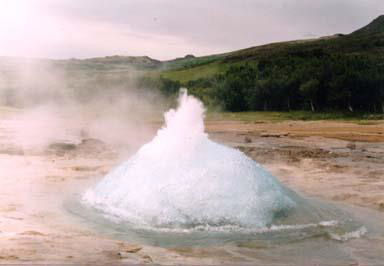 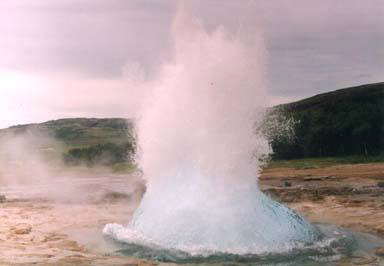 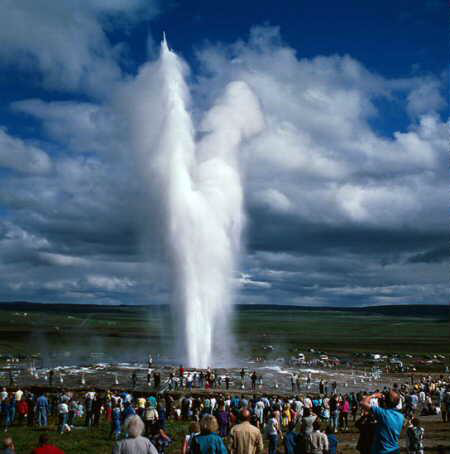